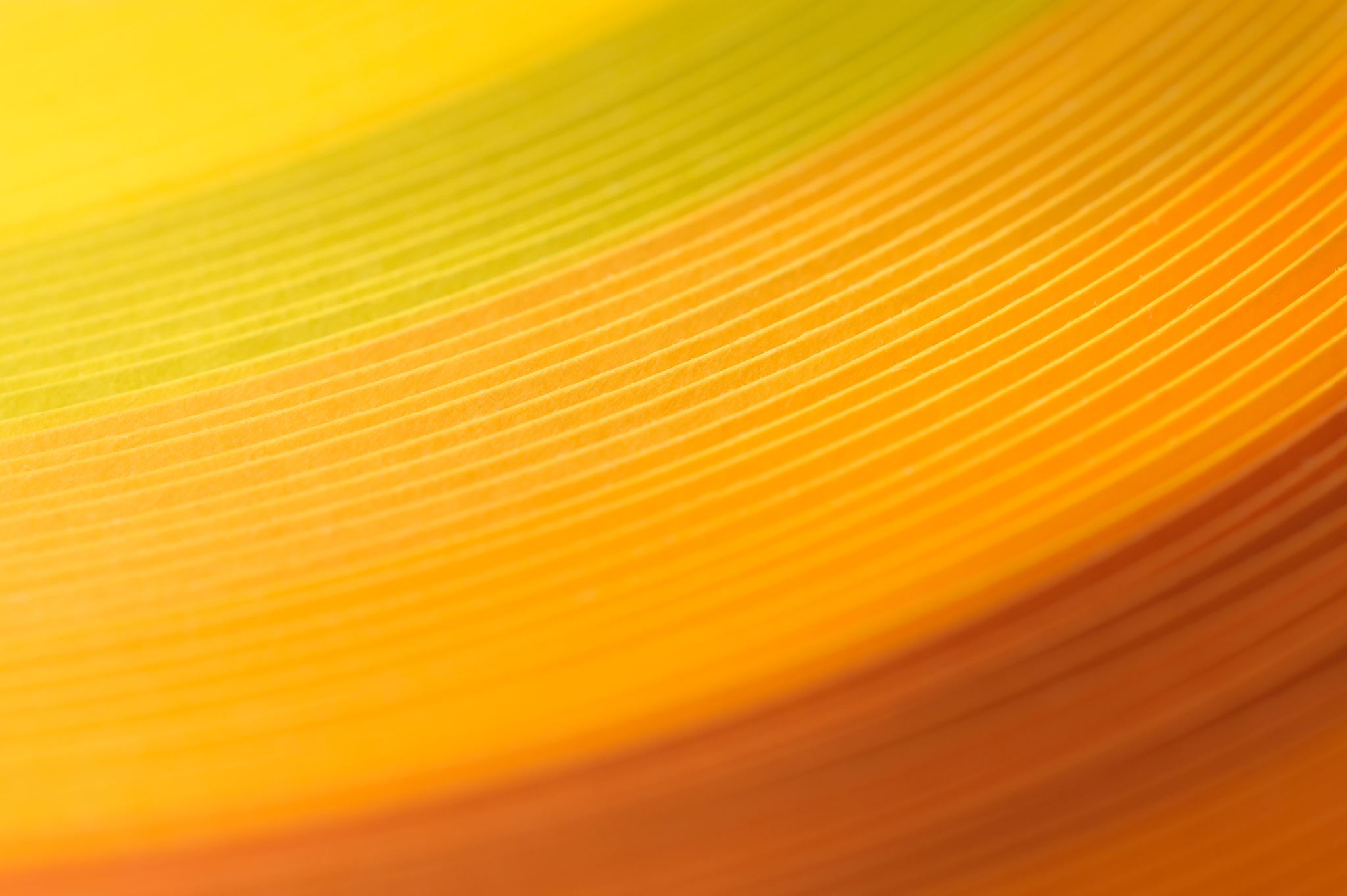 Pilot Project Myanmar
Rosemary Kabaki (Nonviolent Peaceforce) and Rachel Julian (Leeds Beckett University)
Participatory Action Research with Emerging Women Leaders in Myanmar
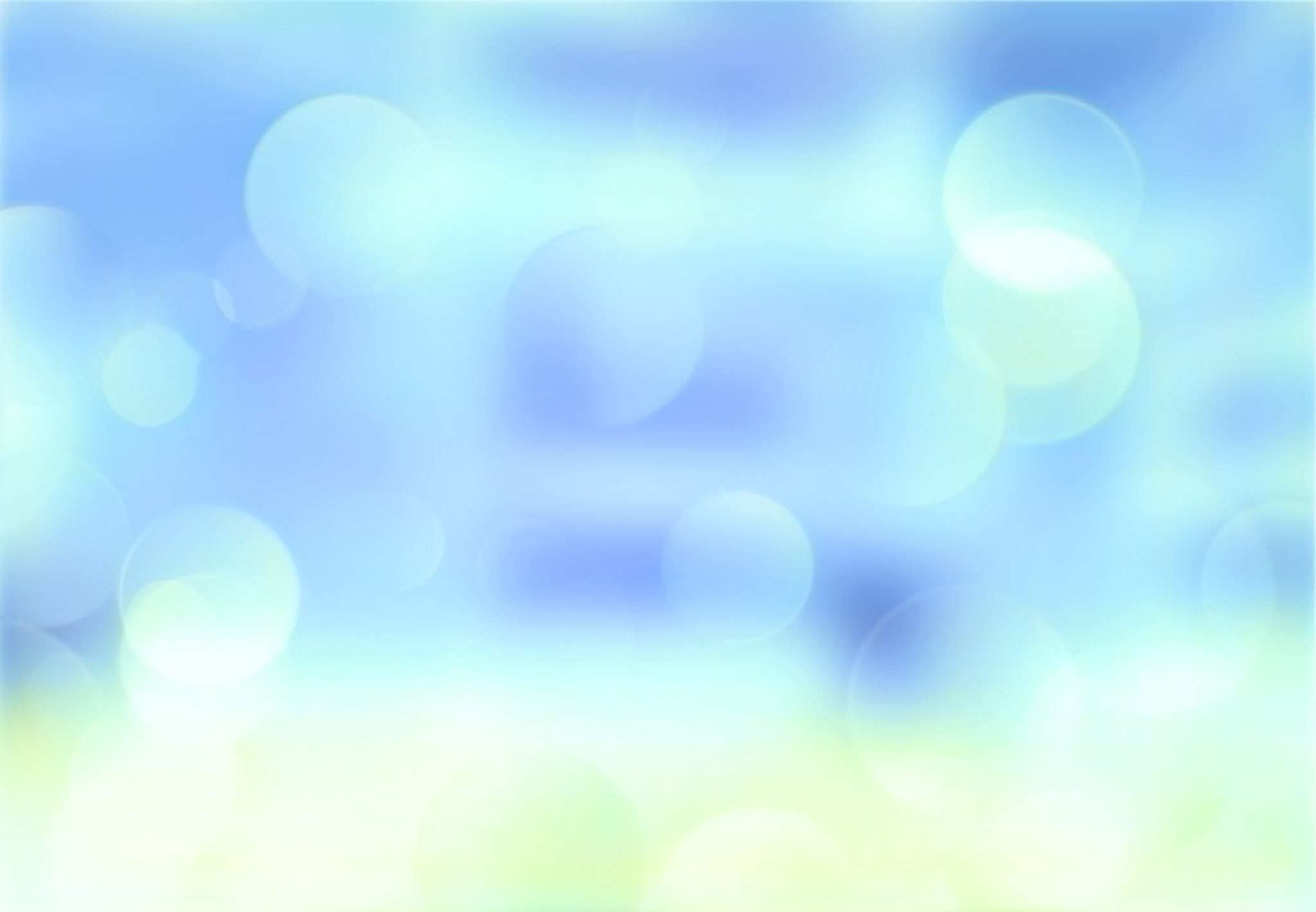 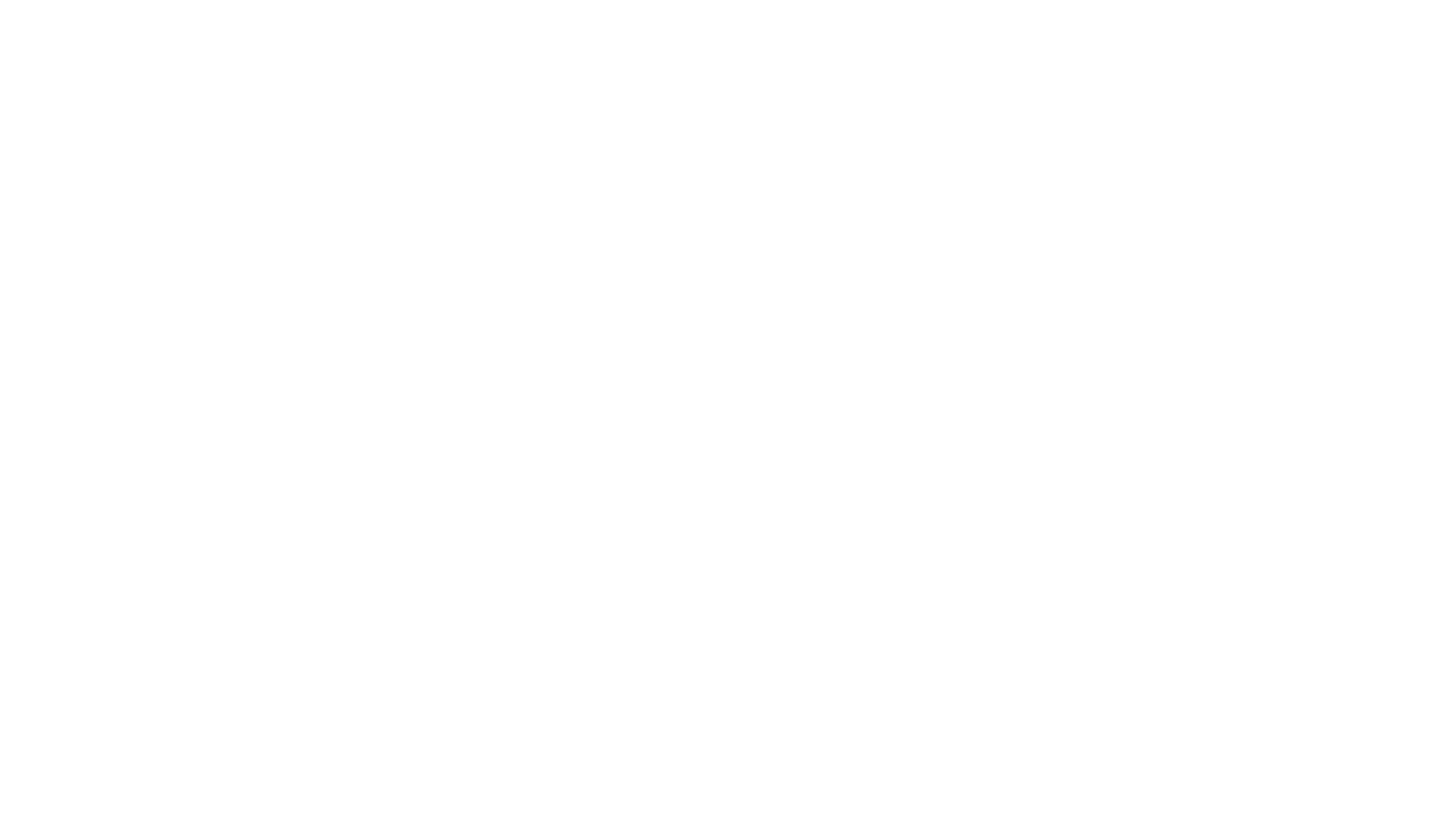 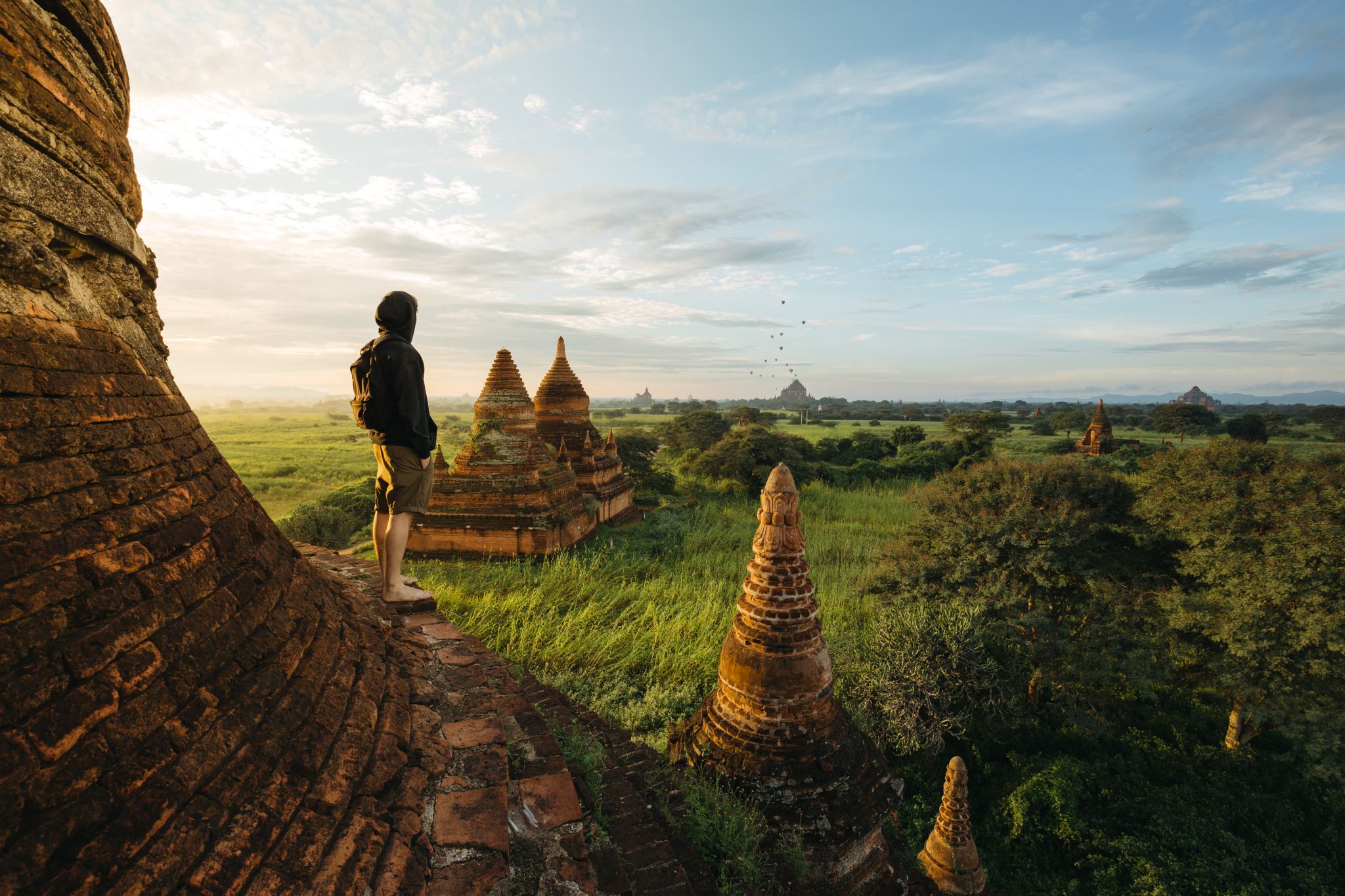 The overarching research question is 
‘what are biggest challenges women face in building peaceful future, where peace means safety, equality, health, education and livelihood?’
We will answer this question through the 10 small research projects that the women design in small groups. 
After the training and design, the women had 3 months to collect data (using observation, narrative, or remote interview)
We will then have rich, diverse data from inside the excluded communities.
how
Theory of change
If we train emerging women leaders to gather evidence and ask the important questions no-one is asking about their lives and their communities, then their credibility will increase and they will have more chance of being heard by the people already making decisions along the themes (safety, inequality, health, education) mentioned above. If those women ask the other women, and train them in basic research skills, then those women can become the next rising set of emerging women leaders able to gather and present data and influence decision making within their own communities (environment, land) and national (education and health).
Challenges we faced
Key finding
Customary law has great impact on the private sphere of women from Paletwa. In that regard, the data collected by the researchers from Paletwa shows that some customary law provisions affect women’s ability to enjoy their rights.
“There is not any rights for women in my village. Women jobs are to give birth and do household chores. Women do not have any chance to manage financial matters. When the husband died, they lose the custody of their children. So, I want to change this law and want to get equal rights with men”.
“Women are not given a place in community nor do they get enough education. They are not given a decision making role within the family. The customary laws are discriminating women”.
“I do not get any benefit from the customary laws. I feel I am being discriminated and ousted by my society”.
Areas covered by customary law and impact
Family matters including child custody, inherit property, divorce and marriage.
“Customary laws provide no benefit for my only daughter. My daughter’s husband cheated her with another woman and left my daughter with 3 children. The custody to all of my three grandchildren were taken by her family-in-law. I did not even ask for bride price when they got married. They have destroyed my daughter’s life. No elders would help my daughter to get divorced or get her children back as we are poor”.
Access to employment, economic opportunities and education
“Women don’t have equal chance to get education; women do not have equal rights with men and in the case of daily wage”
“My grandparents didn’t send my mom to school because she is a girl. It was the huge barrier for her life. I am very sad about this kind of discrimination to women”.
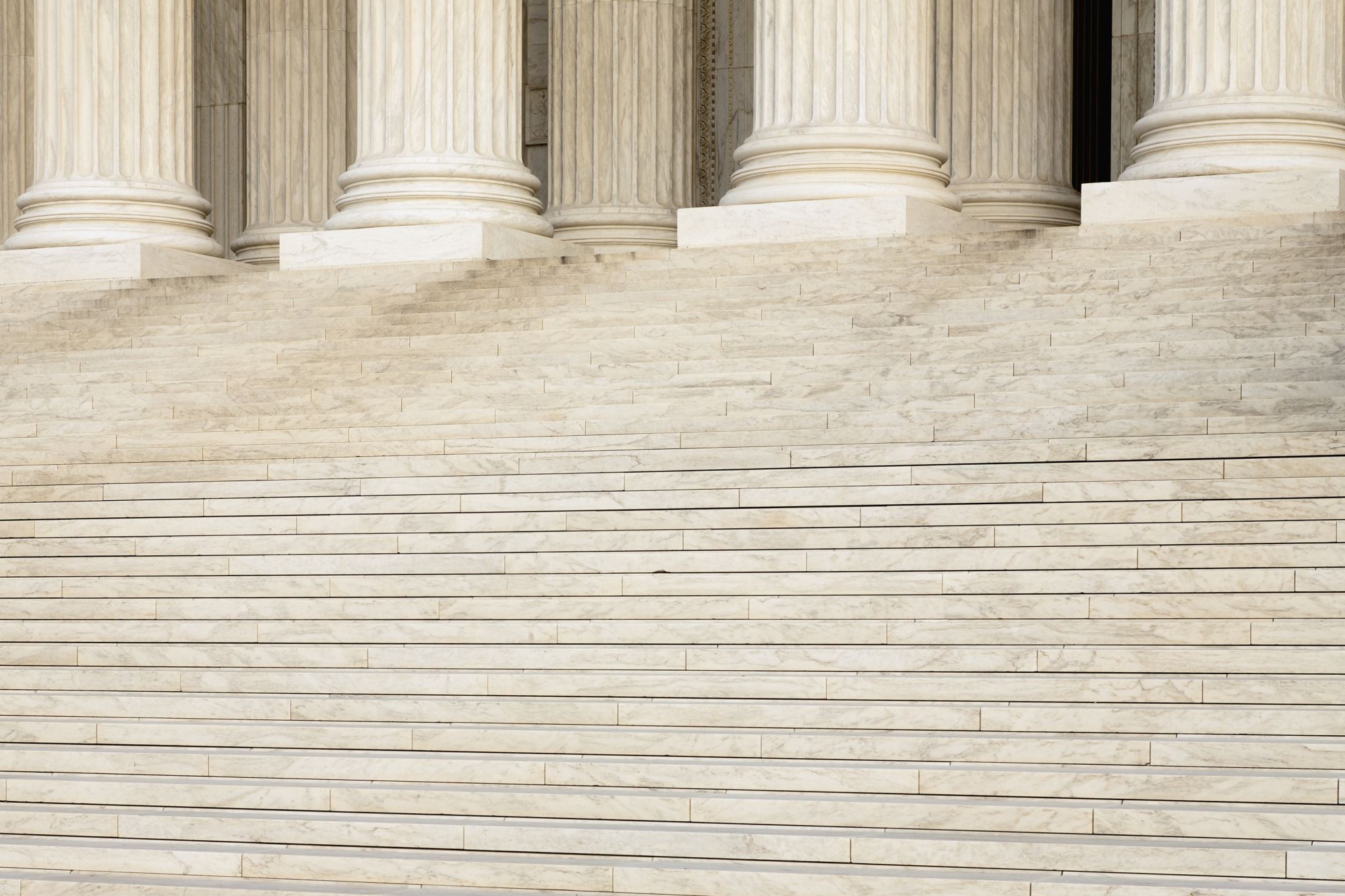 Facilitating changes of customary law in Paletwa
What researchers said should happen
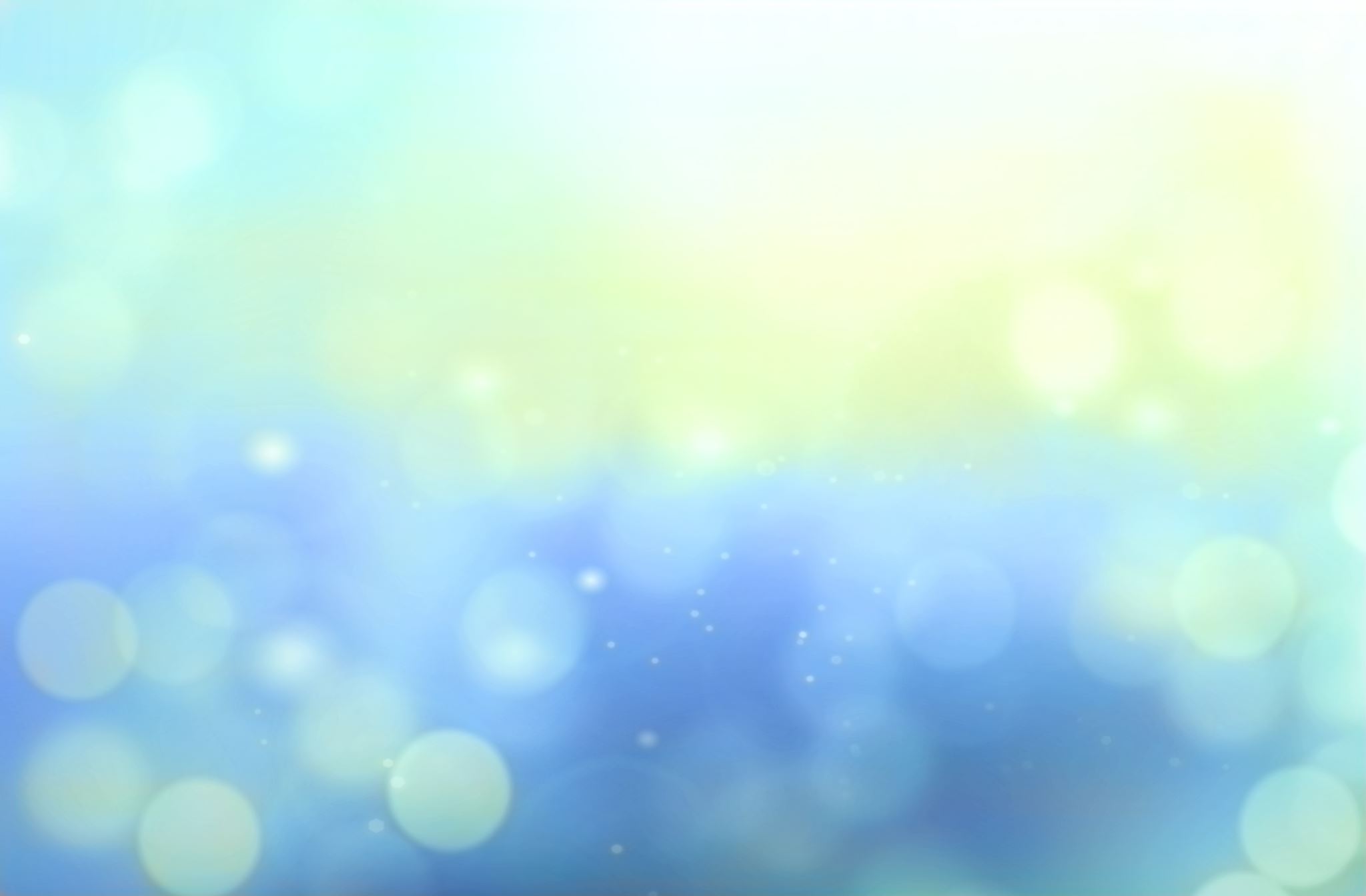 What do the women suggest?
The participants mentioned the following activities to change customary law:
Training about women’s right and gender equality
Coaching in gender
Gender equality workshops
Counseling
Dialogue with authorities and elders
Produce material such as pamphlet about women’s right
Explanation sessions to both men and women and shared pamphlets about why we should change this law.
What are your suggestion to increase women participation in politics?
Next stages